Black carbon measurement campaigns in Estonian residential heating areas
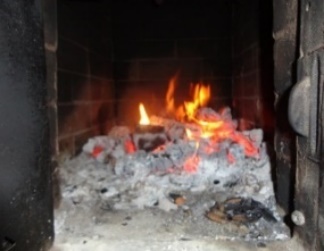 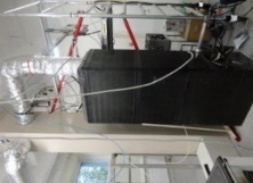 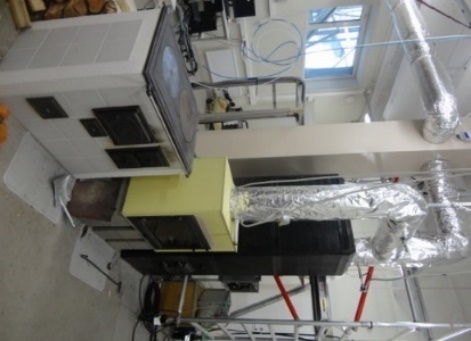 E. Teinemaa1, H. Keernik1,2,4, M. Maasikmets1,3, H-L. Kupri1,2

1Estonian Environmental Research Centre; 2Tallinn University of Technology; 3Estonian University of Life Sciences; 4Tartu Observatory
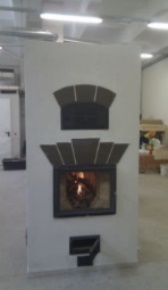 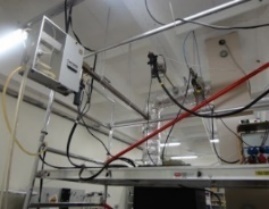 Introduction
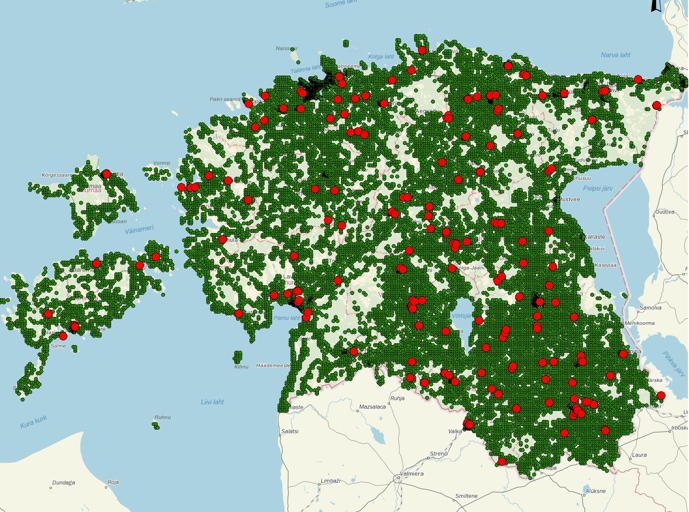 About 2/3 of total PM, POP and PAH emission in Estonia is attributed to residential wood combustion (RWC)
Wood logs and wood chips account >90% of the fuel used for residential heating
Typical masonry heaters (hand made) are used in >50% of Estonia’s residential households
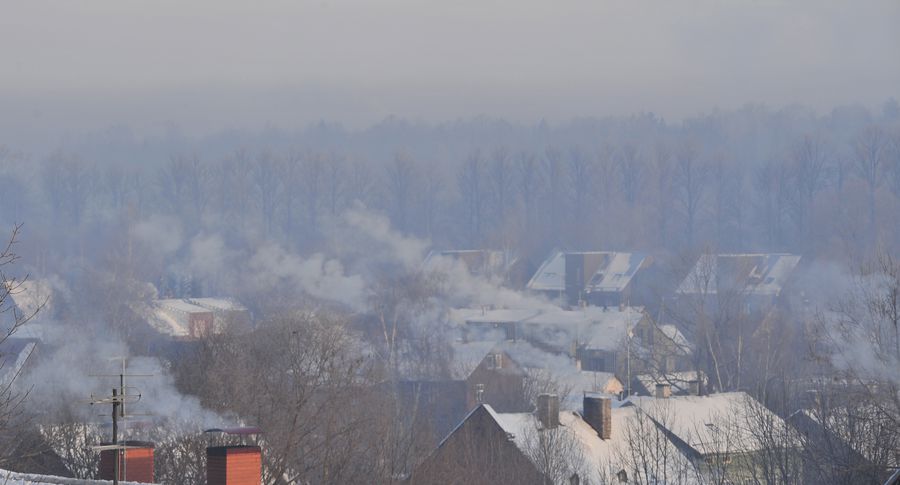 Introduction
In Tartu (2nd largest town in Estonia) the levels of PM2.5 have been high during cold season and B(a)P is exceeding target value 1 ng/m3
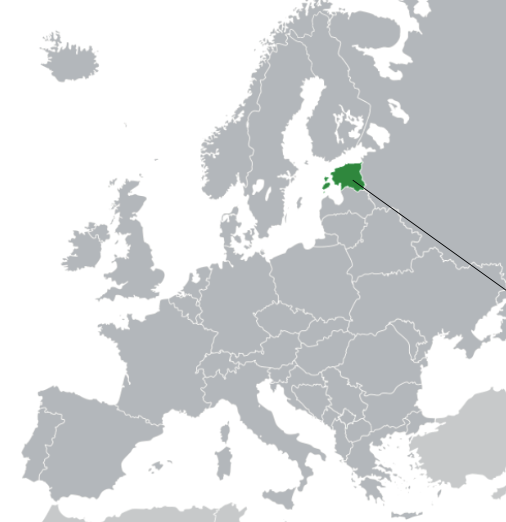 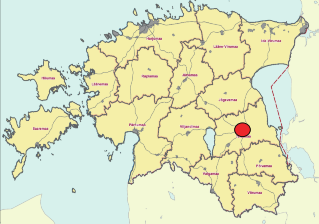 3
[Speaker Notes: It is also an ACTRIS site]
Assessment of emissions
Data from construction register (heated area and heating system) and cadastral registry (coordinates) was used to compile emission database
Typical energy consumption in Estonian residential houses is 200-300 kWh/m2
PM2.5, BC and BaP emissions (g/s) were calculated for each household
Emission factors from earlier laboratory studies were used (Maasikmets et al. 2016, Teinemaa et al. 2013)
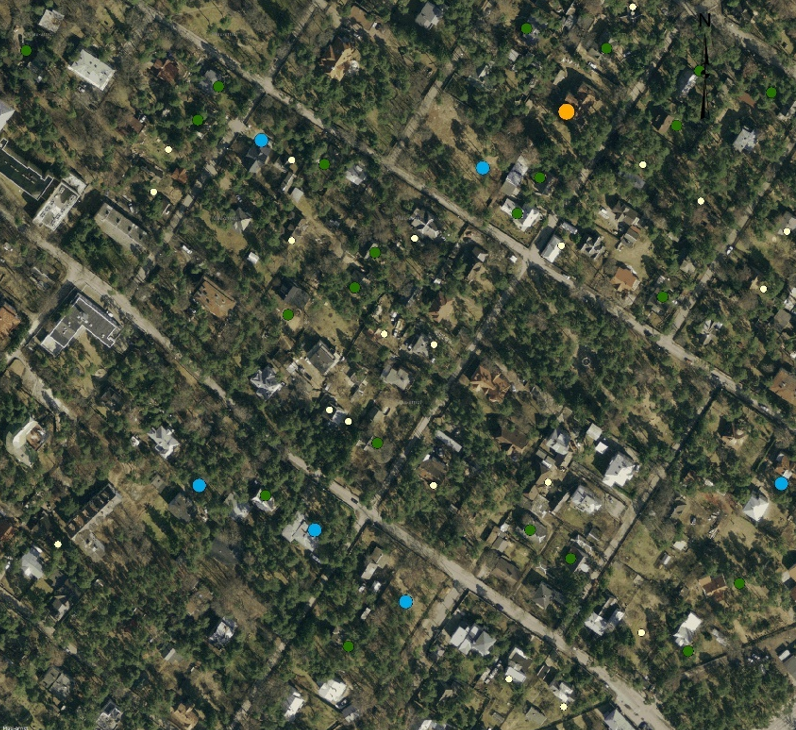 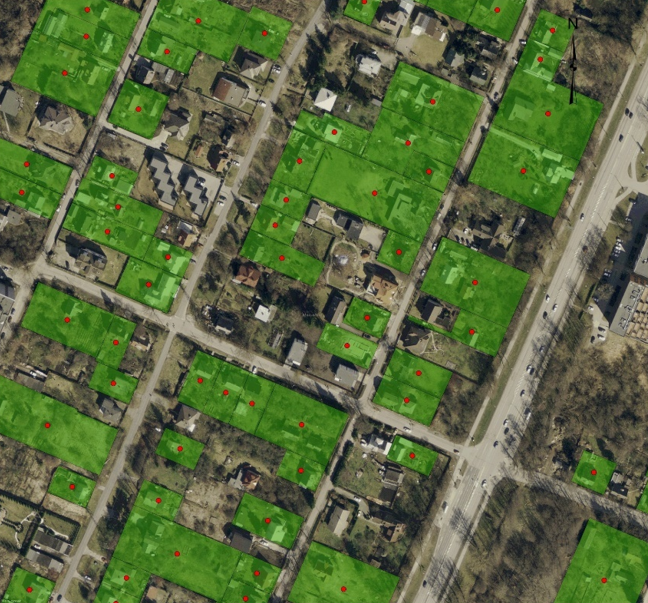 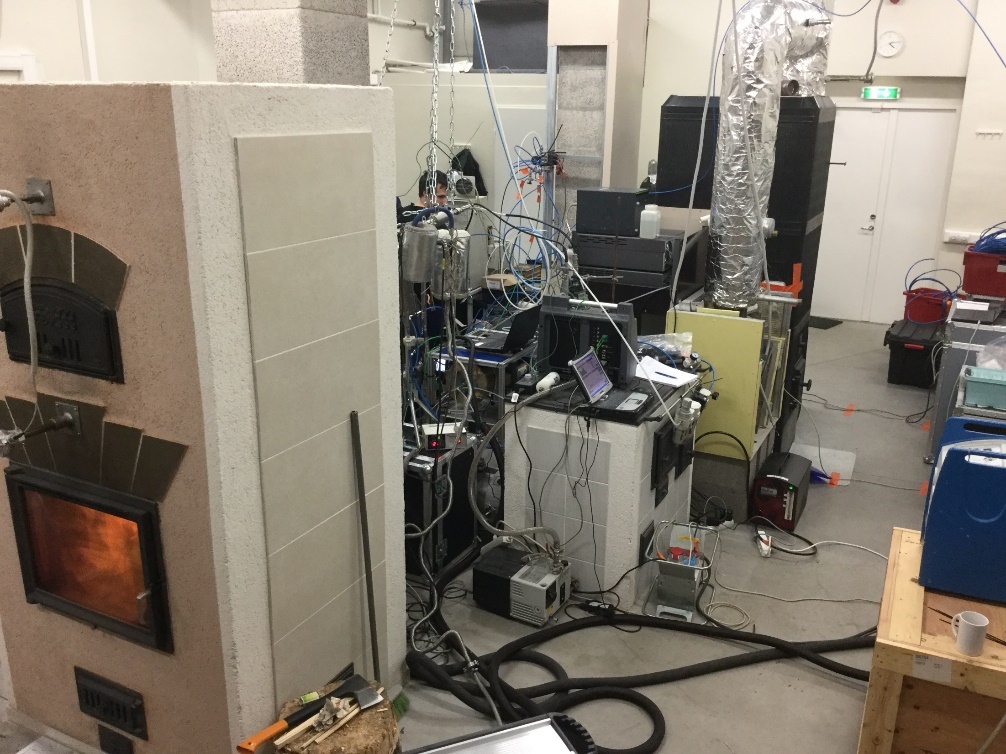 4
Measurement campaigns
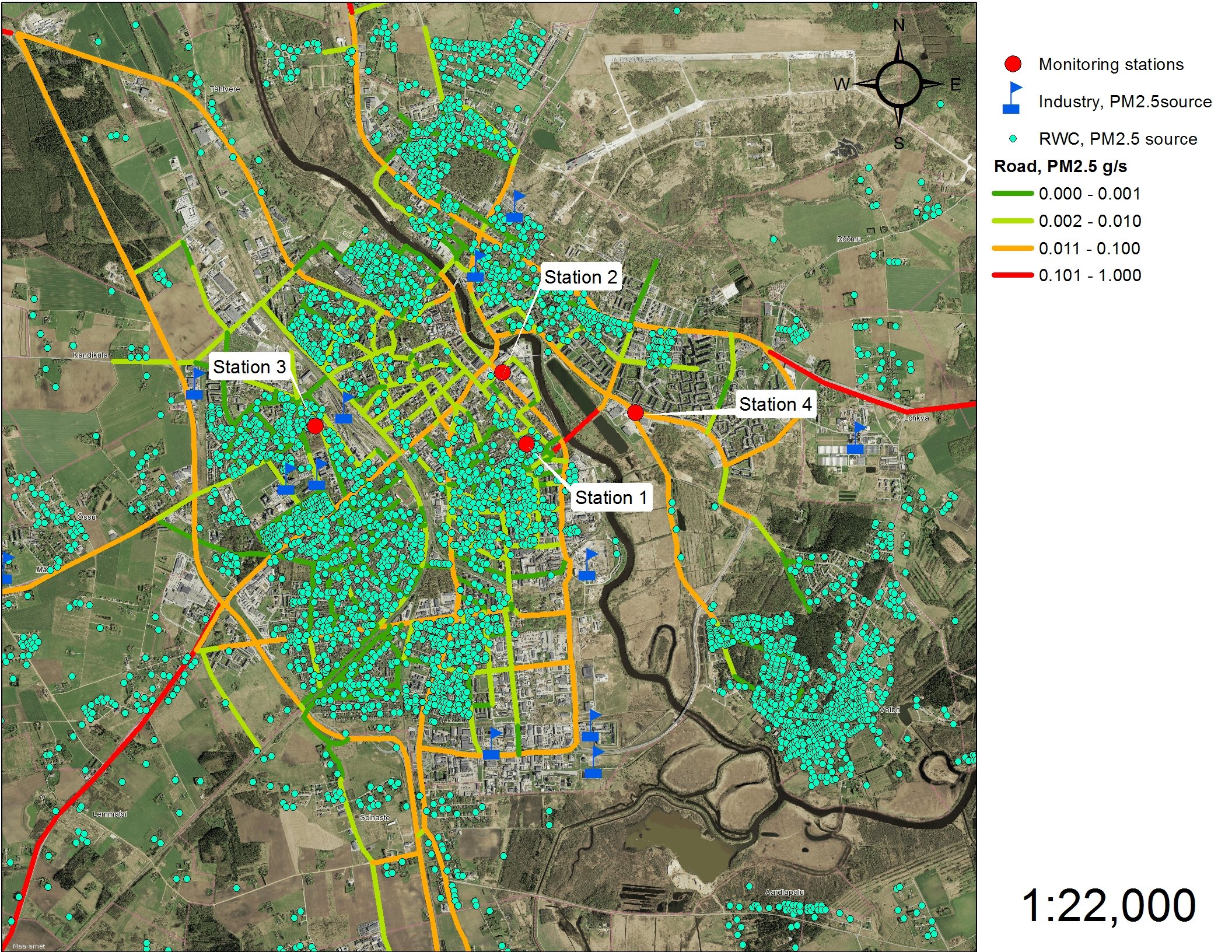 Station 6
Station 1
Four separate measurement campaigns are carried out since 2013 in Tartu
2013/2014 – Station 1, Station 2 and Station 3
2014/2015 – Station 4
2016/2016 – Station 5
2017/2018 – Station 6
Station 3
Station 4
Station 2
Tartu stn
Station 5
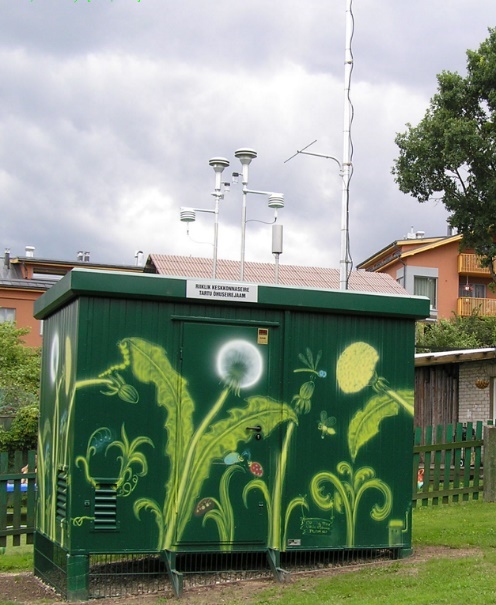 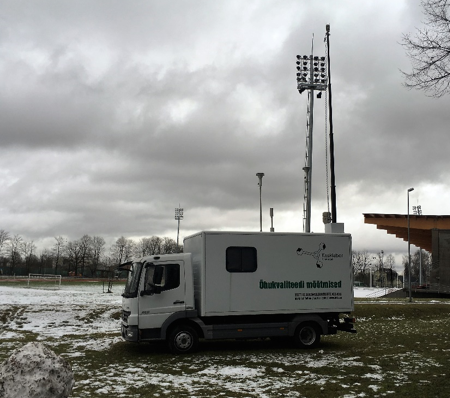 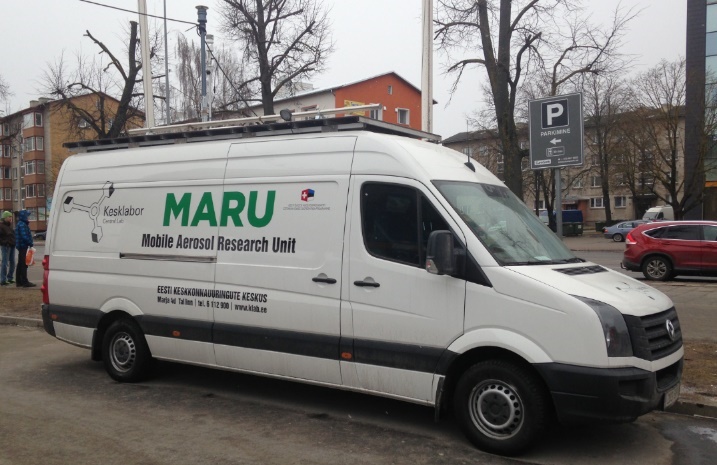 5
5
Measurements
Filter analysis
EC/OC (Sunset lab)
BC (Magee SootScan OT21)
Heavy metals - Al, As, Sb, Cd, Co, Cr, Mn, Mo, Ni, Pb,
Se, V, Fe, Zn, Cu (ICP-MS)
PAH - acenaphthene, acenaphthylene, anthracene, fluoranthene, fluorene, naphthalene, phenanthrene, pyrene, benz[a]anthracene, benzo[b]fluoranthene, benzo[k]fluoranthene, benzo[ghi]perylene, benzo[a]pyrene, chrysene, dibenz[a,h]anthracene, and indeno[1,2,3-cd]pyrene (GC-MS)
Levoglucosan (GC-MS)
Terephtalic acid
Stationary station
BC (ethalometer AE33)
ACSM (Aerodyne)
EC/OC (Field Sunset)
PM10 sampling Digitel DHA-90
PM10/PM2.5 with BAM 1020
CO, NOx, SO2, O3
Ambient air measurements with mobile stations
BC (ethalometer AE33)
PM10 sampling Digitel DHA-90
PM10/PM2.5 with BAM 1020
CO, NOx, SO2, O3
6
ACSM results for 2016 campaign
BCtr , BCwb concentrations increase with low temperatures. Compared to springtime, BCtr and BCwb concentrations in winter are 4 and 7 times higher, respectively
Chemical composition of NR submicron aerosols is dominated by OM (69 – 78% of the total NR aerosol concentration).
BCtr increase in winter due to cold start of cars
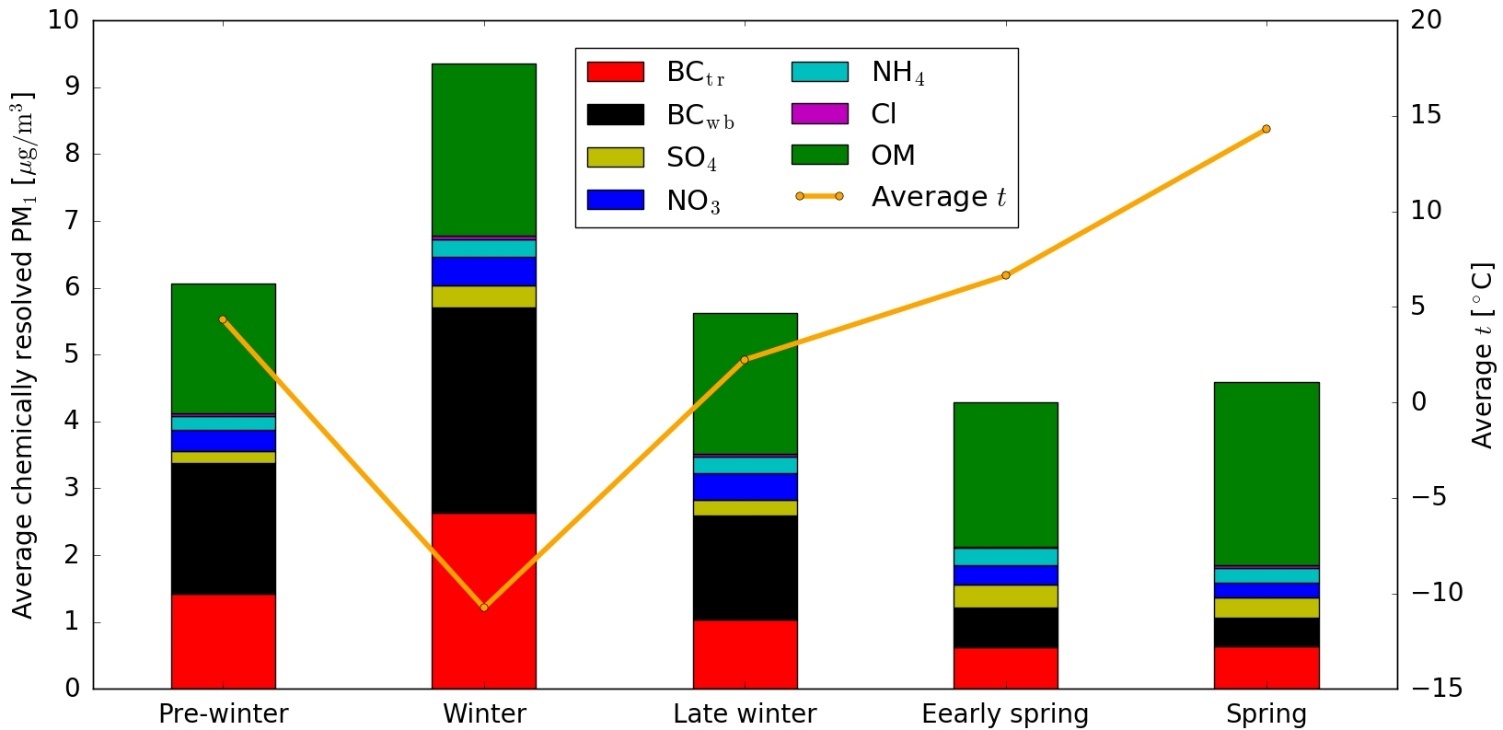 7
Pre-winter and winter
14 days, very high BCtr and BCwb concentrations (up to 20 μg) on 12th and 13th of January – great impact on average diurnal variation
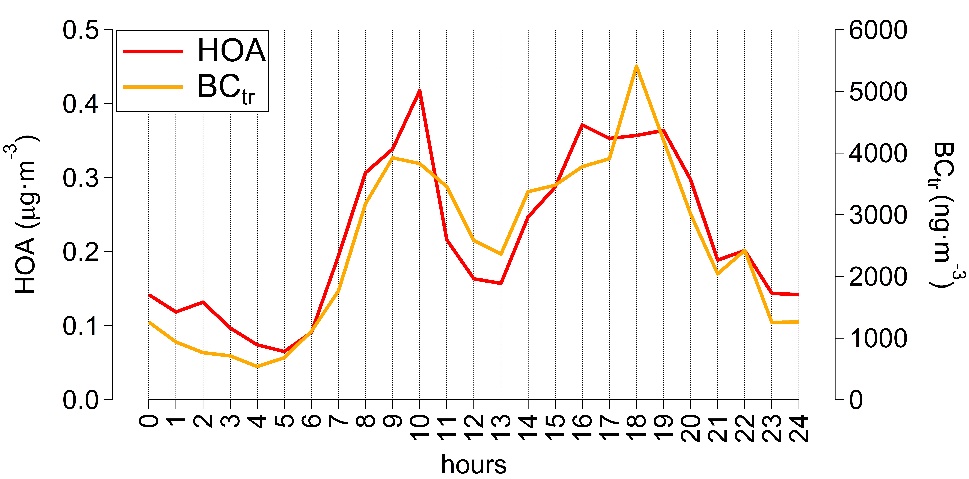 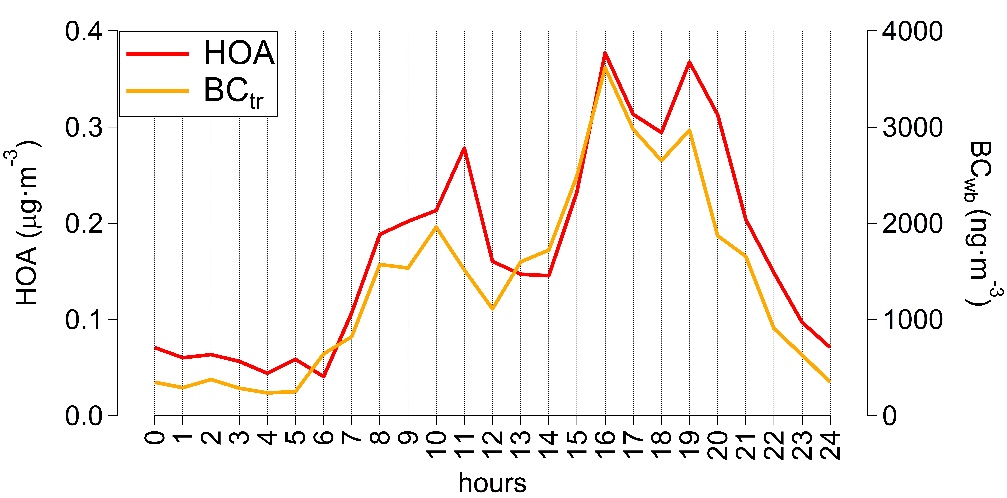 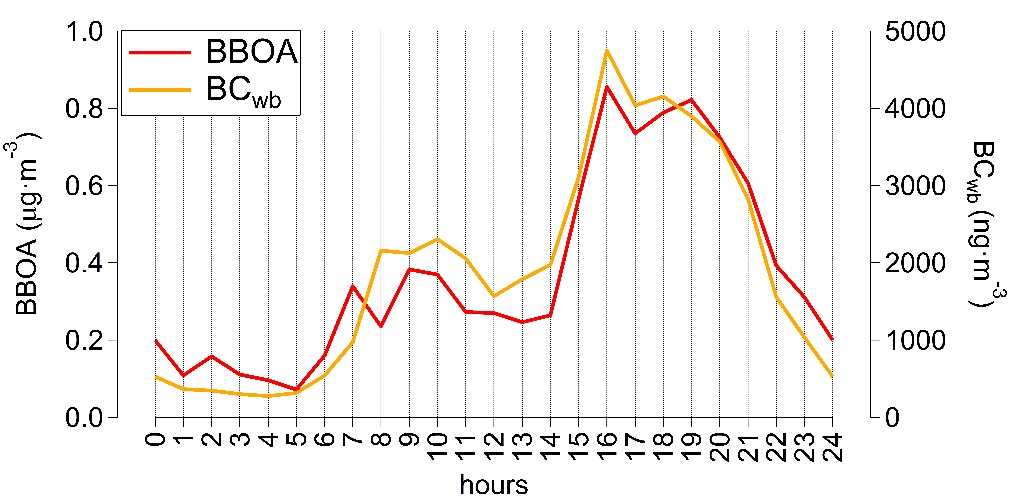 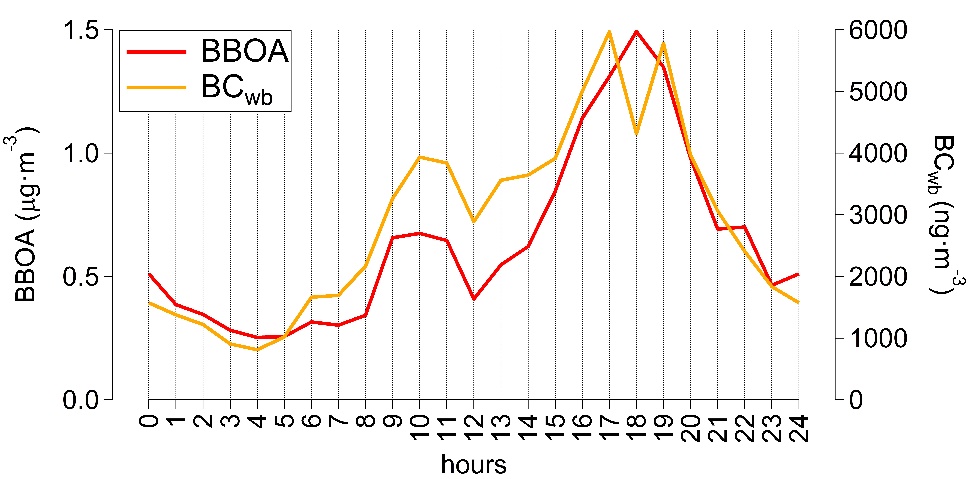 Early spring and spring
Strong and persistent inversions in the beginning of spring have produced unusual diurnal cycles of HOA and BBOA
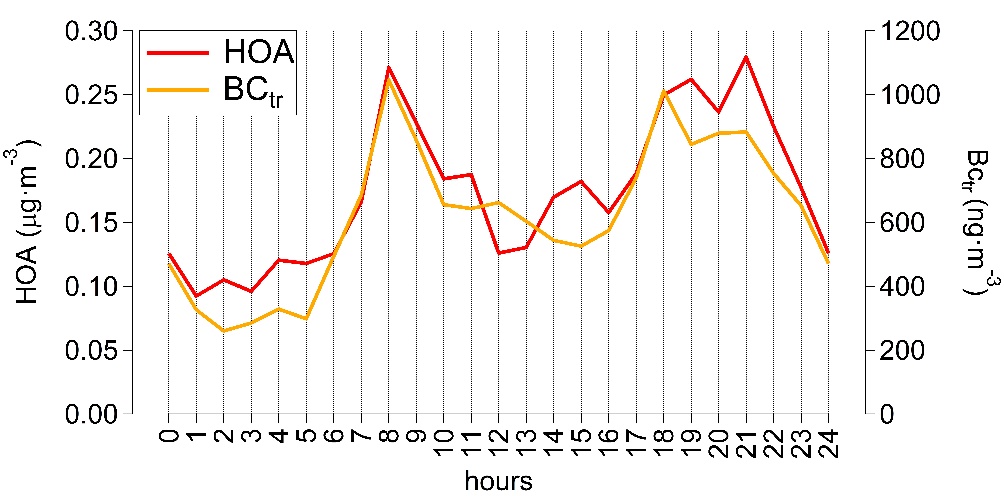 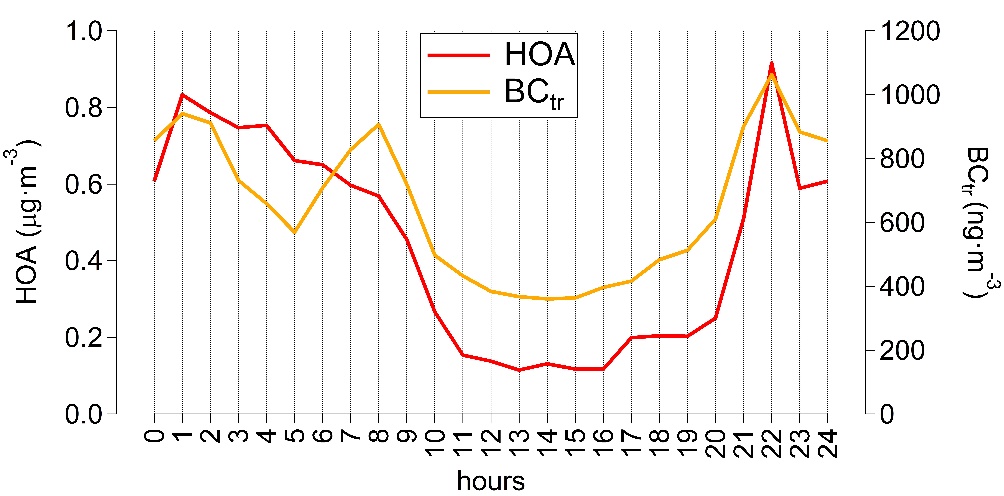 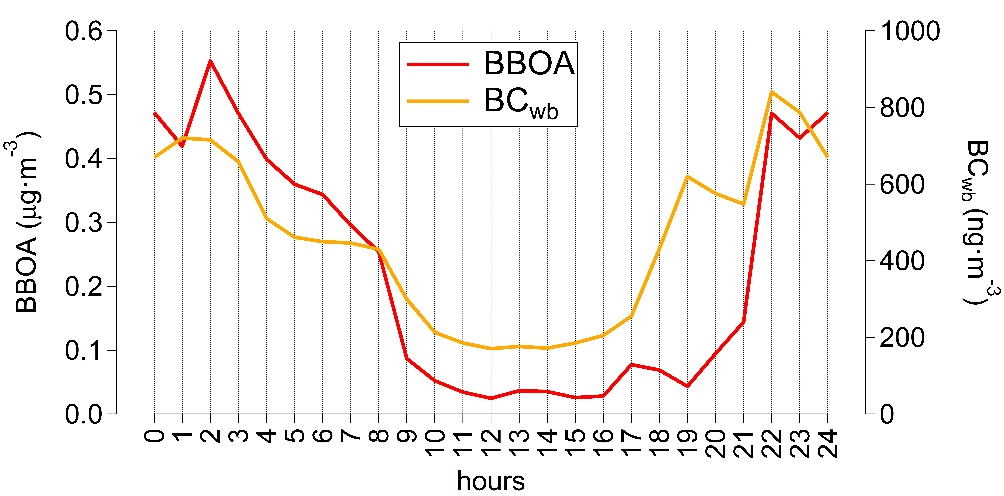 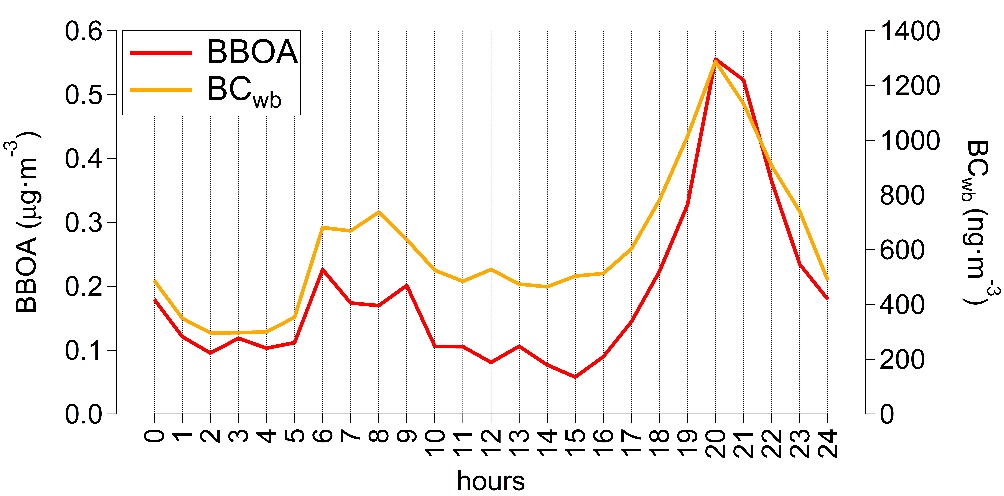 Dispersion modelling
Diurnal and monthly variation of the emissions was based on measured BCwb results – both for PM2.5 and BaP emission databases
Dispersion modelling was used to calculate levels of PM2.5, BC and BaP using ensemble of two different dispersion models (SMHI Gauss, SMHI Grid). 
The dispersion modelling results were compared against measurements
Tartu station
2016
Tartu station
2017
10
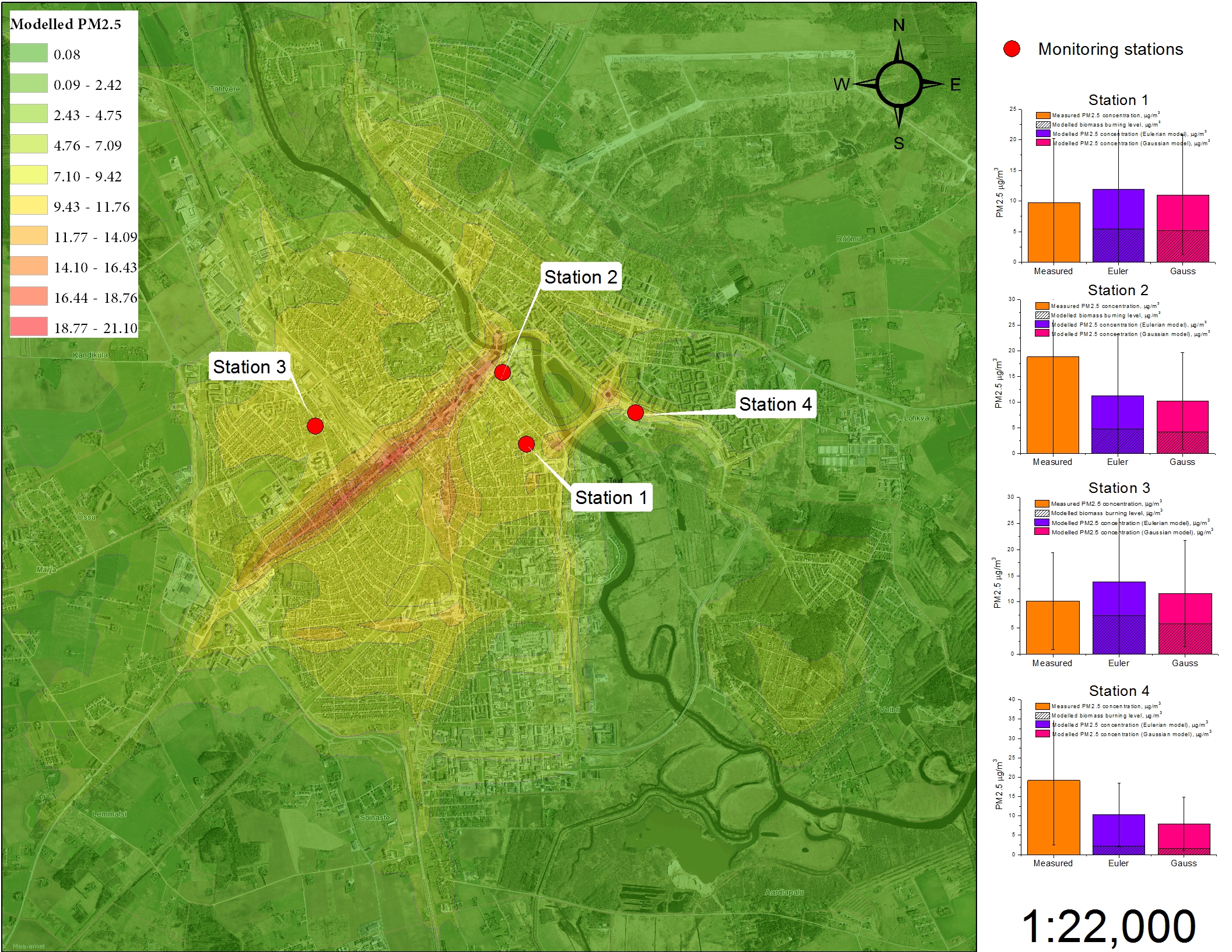 Station 1
Station 3
Station 2
Tartu stn
04.05.2018
EcoBalt 2016
11
BCwb and BaP
Gas-phase BaP attributes approximately 7-9% of the total BaP
BCwb and BaP
Mobair – 0.83
Tartu station – 0.88
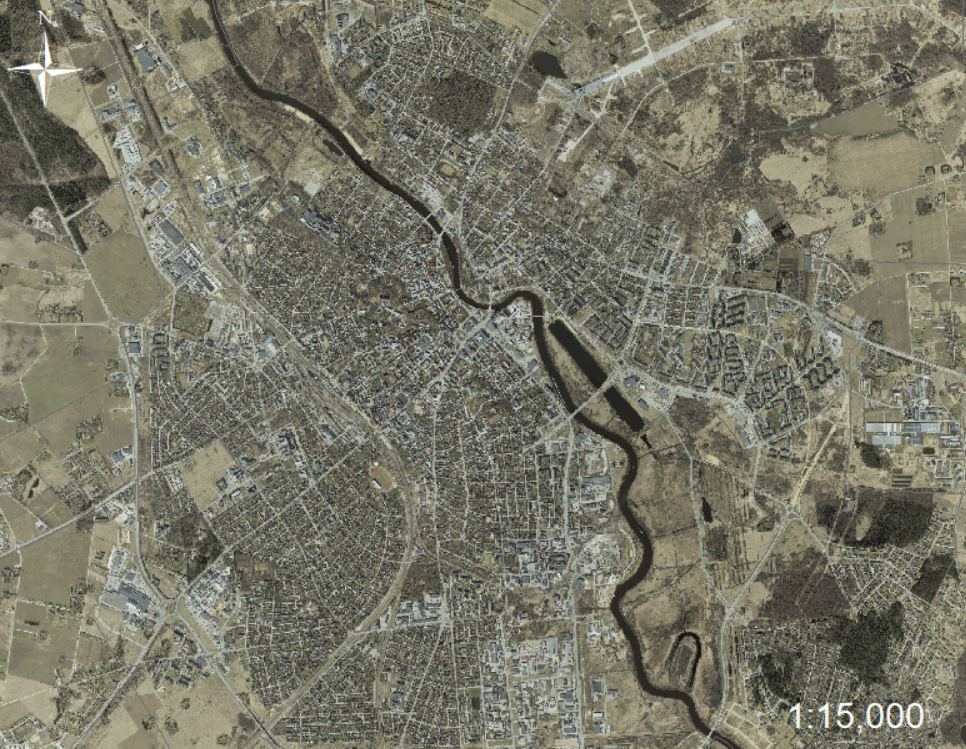 Mobair
Tartu
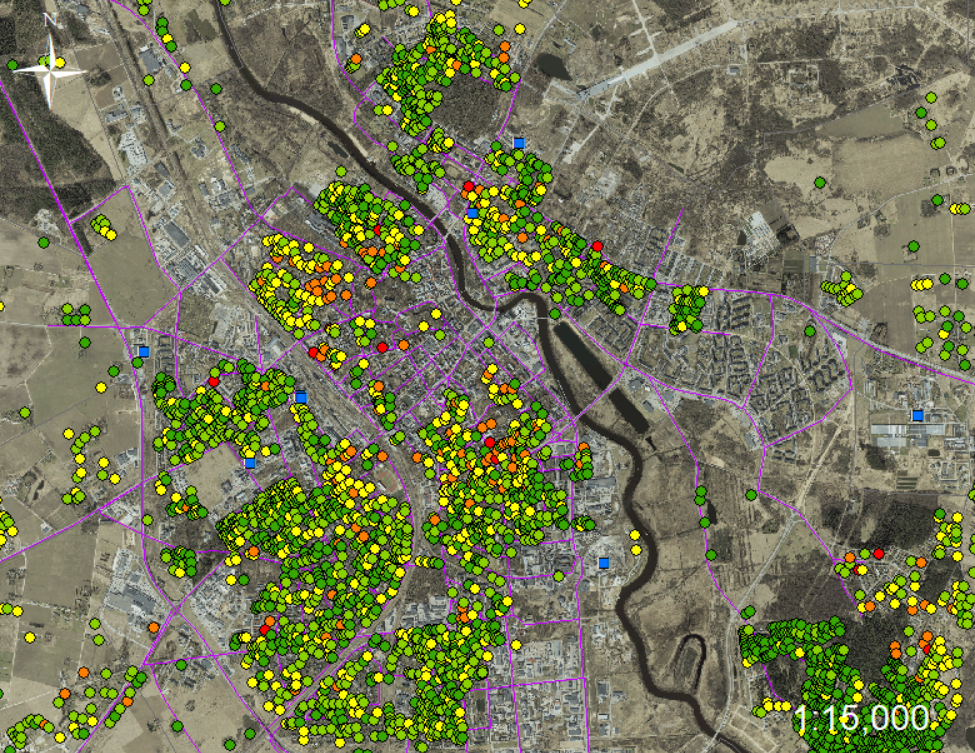 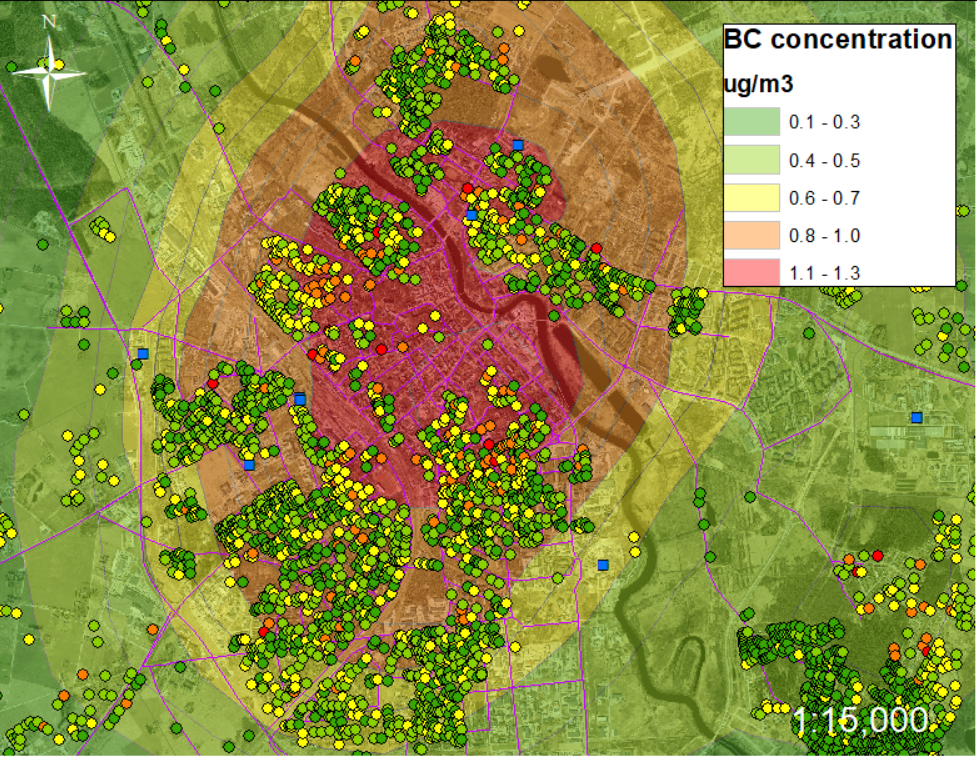 Ongoing tasks
BC and EC/OC offline filter analysis
PAH and HM filter analysis
Levoglucosane and terephtalic acid analysis
Time variation for the residential heating
Temperature probes were installed to chimneys in Tartu to register actual heating times
Traffic flows and BC emissions are not well described in current EDB
Regional pollution is assessed using nearby rural station but better approach is needed
Conclusions
Elevated levels of PMx and B(a)P are mainly related to the local emissions from the residential heating in Tartu
A good correlation between terephthalic acids, heavy metals, PAH’s, PM2.5, PM10 and BC concentrations
Packaging waste burning in household heaters and stoves might be an important issue in some RWC areas
Ethalometer BCwb can be used to predict PAH concentration in residential areas
BaP emission databases compiled for other cities and modelling is validated through BCwb measurements
Thank you for your attention!
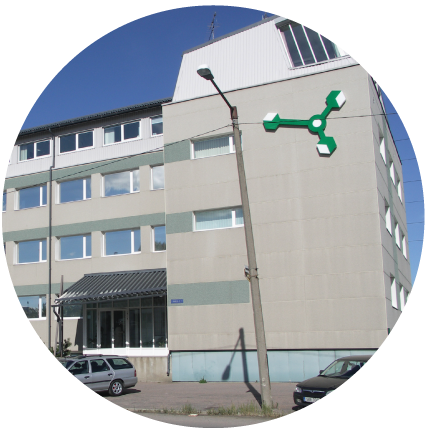 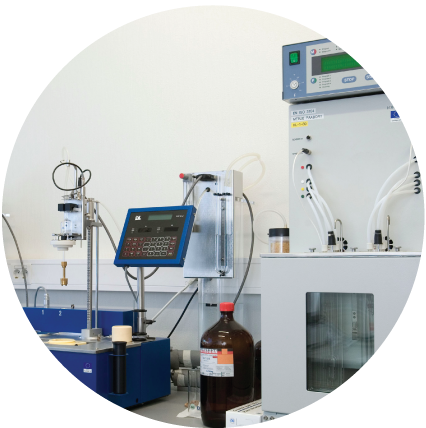